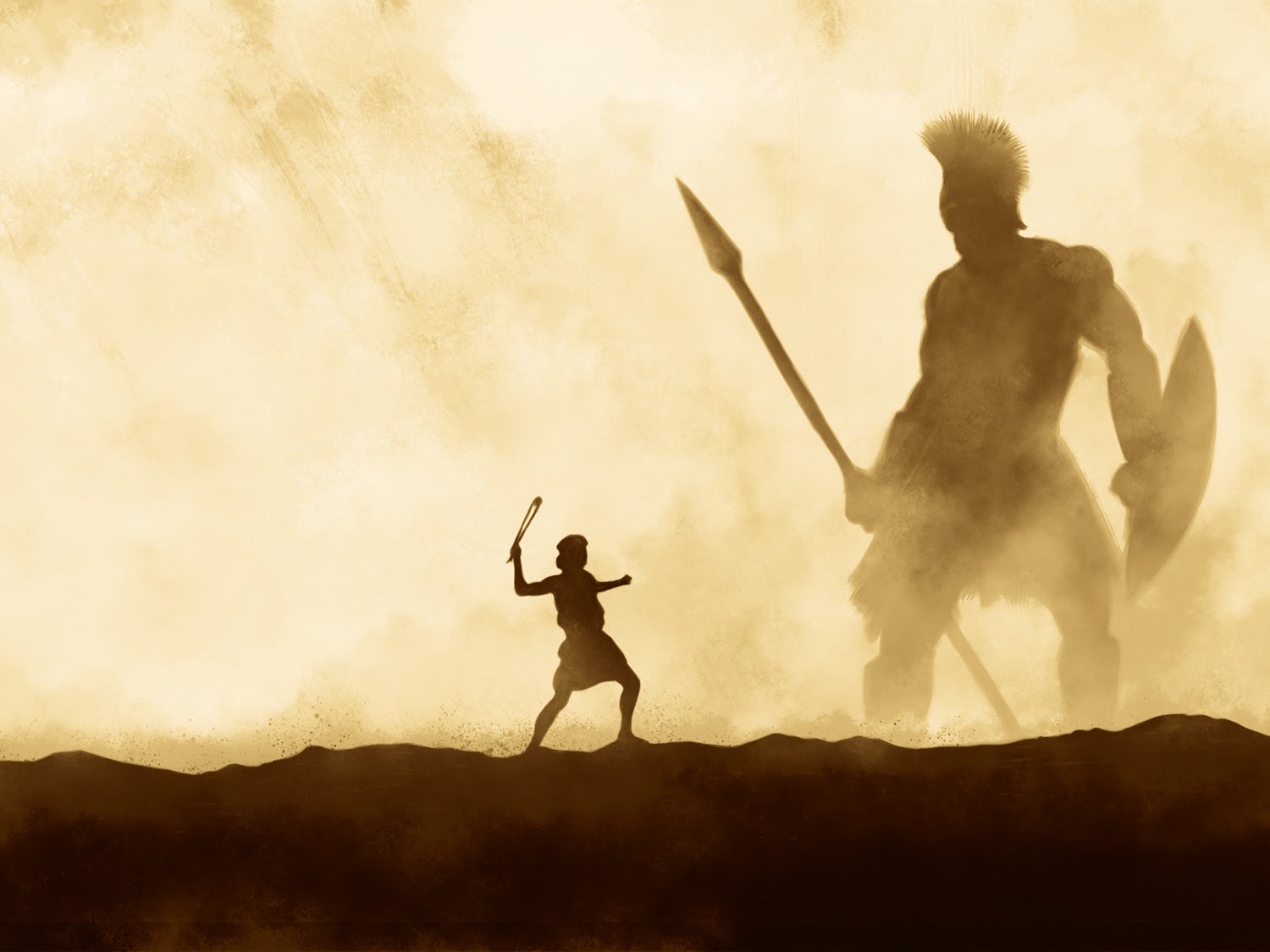 Conquering Giants1 Samuel 17:40-51
A series of sermons regarding some of the giants that we face today and the power that God provides to overcome them.
Mt. Baker
Church of Christ
In The Beginning…
Genesis 1:1
Go Back To The Beginning!
For Reference
Gives us clues
Answers questions
Shows origin
Reveals purpose – original intent
Beginning – original intent
Matthew 19:4-5
4 And He answered and said to them, "Have you not read that He who made them at the beginning 'made them male and female,'
5 "and said, 'For this reason a man shall leave his father and mother and be joined to his wife, and the two shall become one flesh'?
Purpose In Creation Account
Theological – NOT Scientific!
Theological Purpose
John 20:30-31
30 And truly Jesus did many other signs in the presence of His disciples, which are not written in this book;
 31 but these are written that you may believe that Jesus is the Christ, the Son of God, and that believing you may have life in His name.
Purpose In Creation Account
Theological – NOT Scientific!
Pertains to life and godliness
Greatest implication and application of the creation account is the redemption of man back into fellowship with God
In The Beginning…
God
The SOURCE of Creation
Created
The POWER of Creation
The Heavens and the Earth
The ORDER of Creation
It Was Very Good
The PURPOSE of Creation
In The Beginning…
Genesis 1:1